TALLER DE REFORZAMIENTO
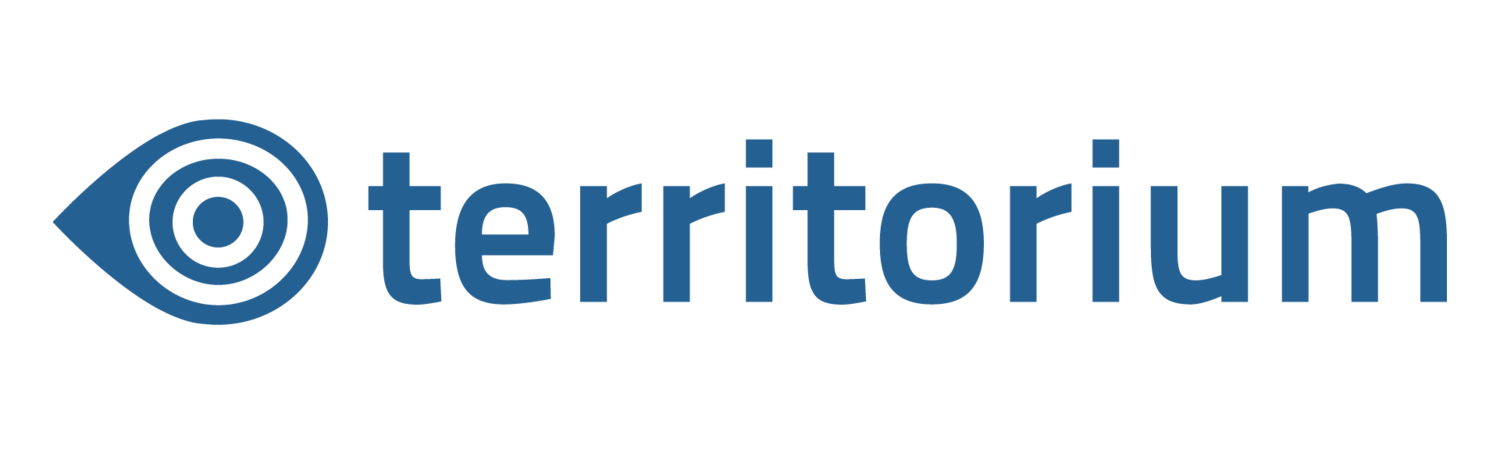 DR. Abraham A. Hernández Paz
DIRECTOR
1.- Ingresar a la página y colocar su usuario y contraseña.
https://uanl.territorio.la
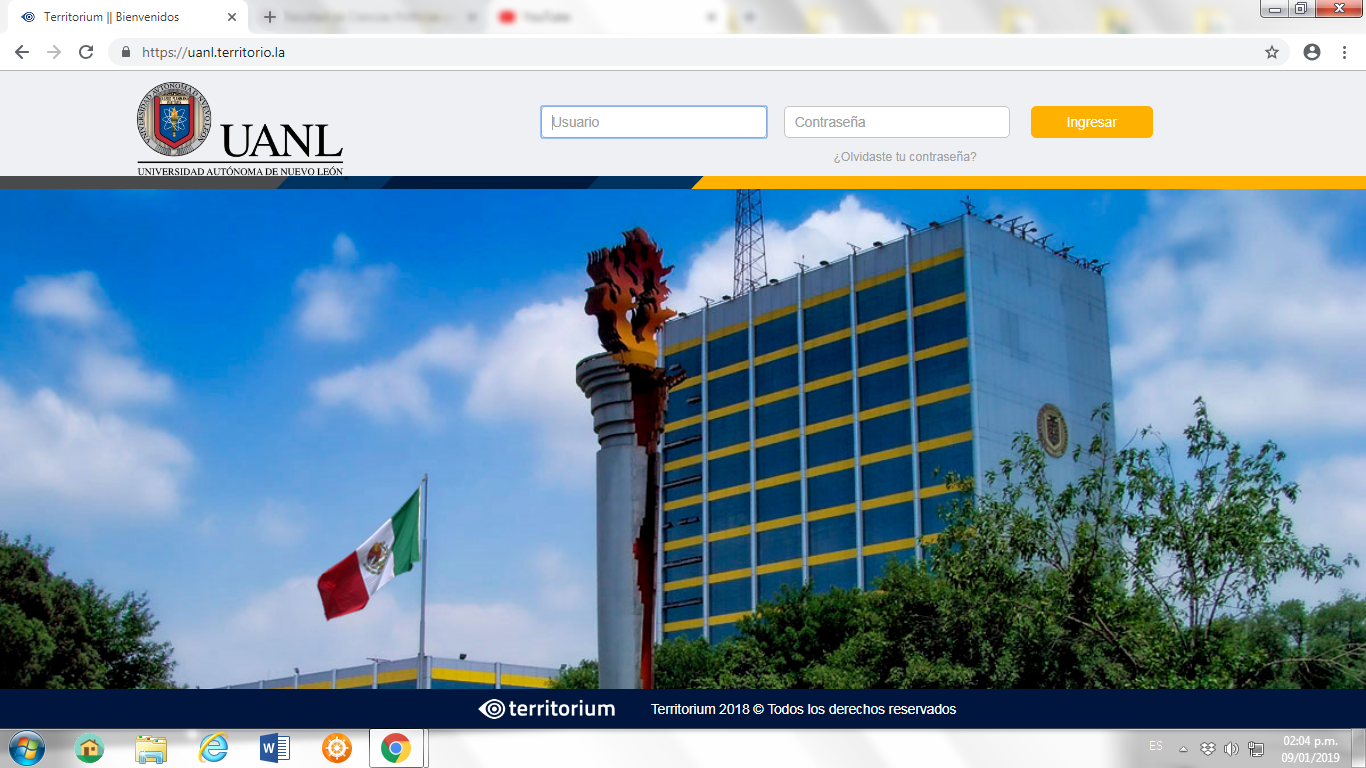 Usuario: # de empleado (sin 0)

Contraseña: uanl2018
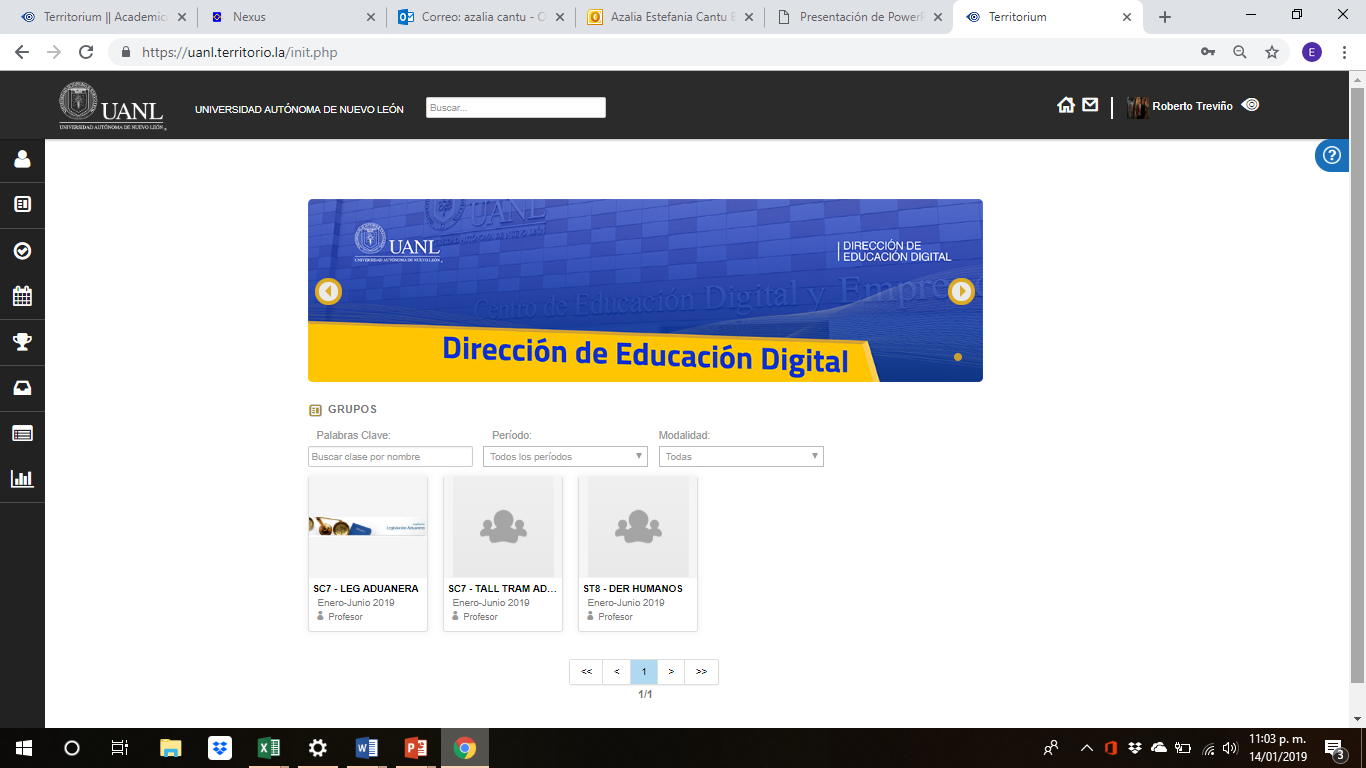 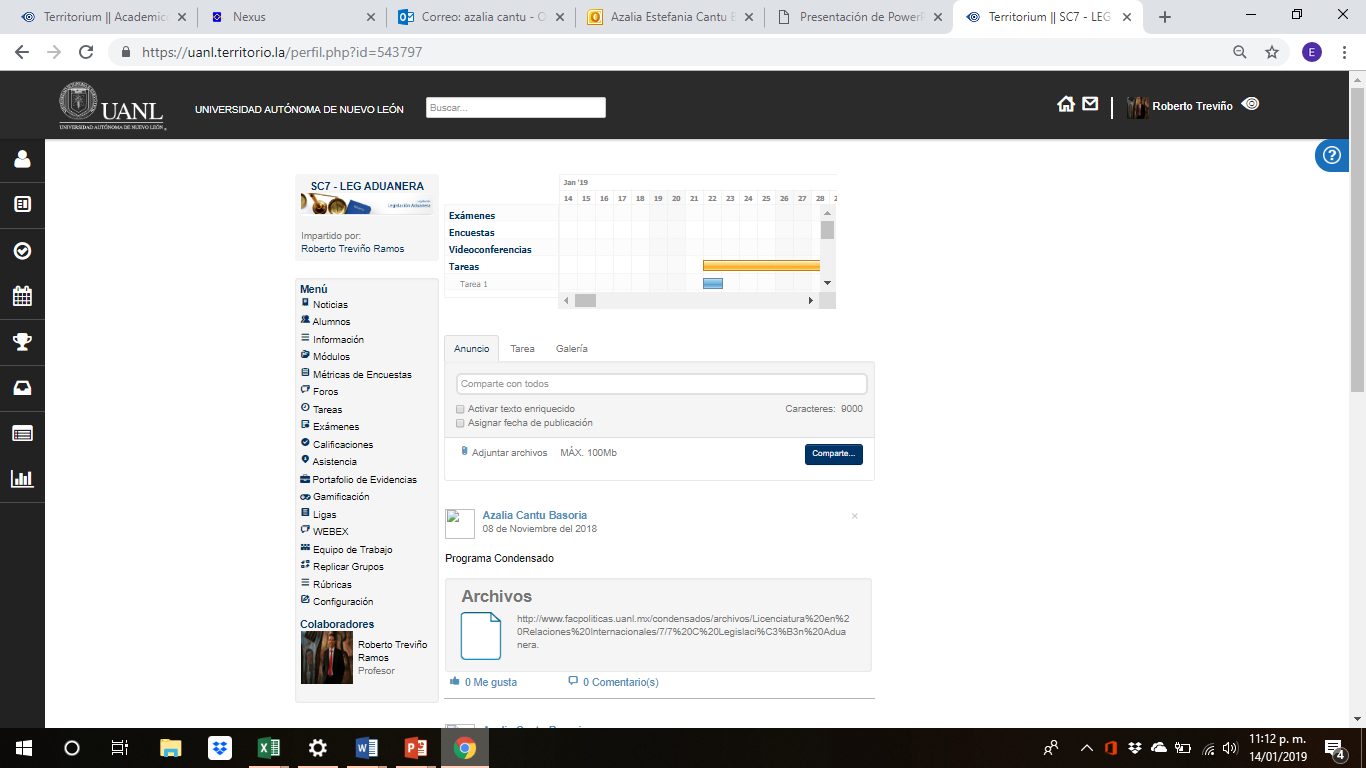 Vista rápida de calendario
Menú
Muro
Publicaciones
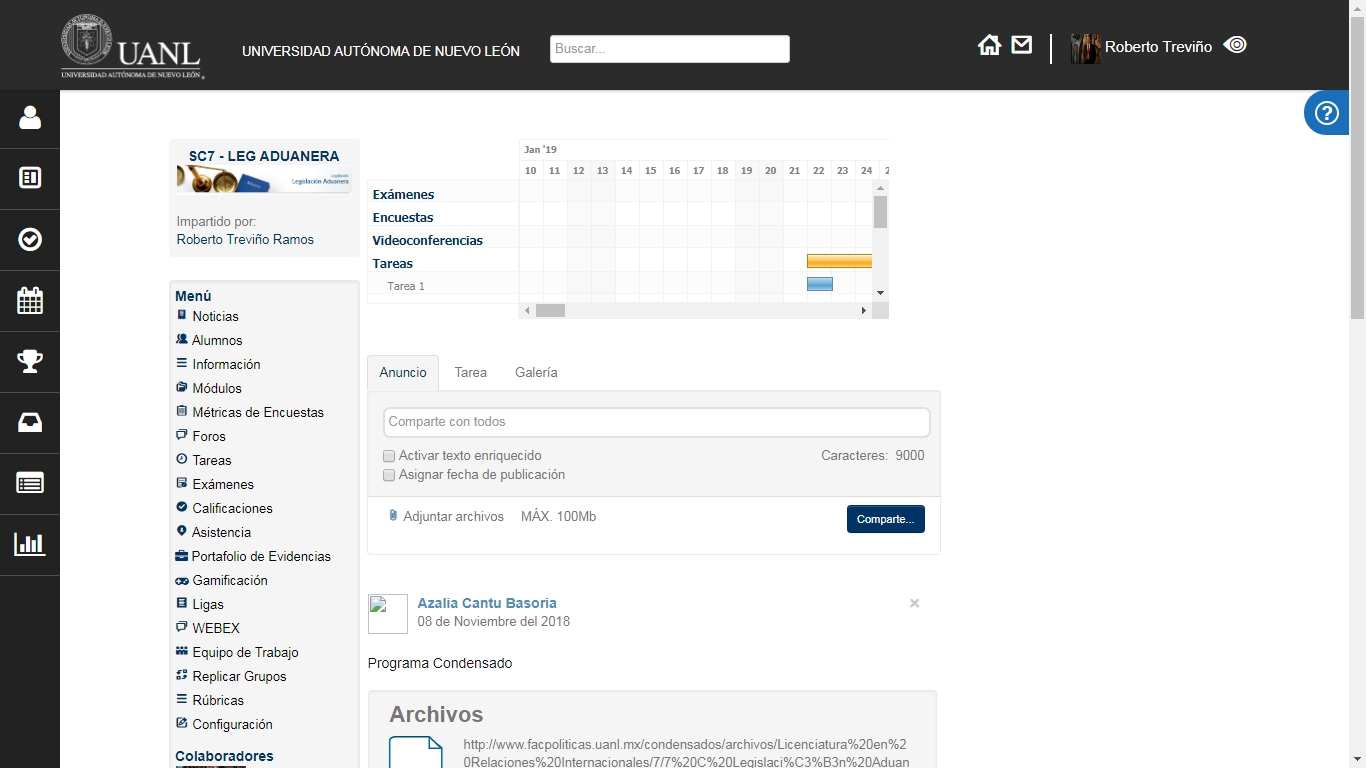 2.-Los apartados que se podrán utilizar:
Noticias
Alumnos
Información (perfil del profesor)
Módulos
Tareas
Calificaciones
Equipos de Trabajo
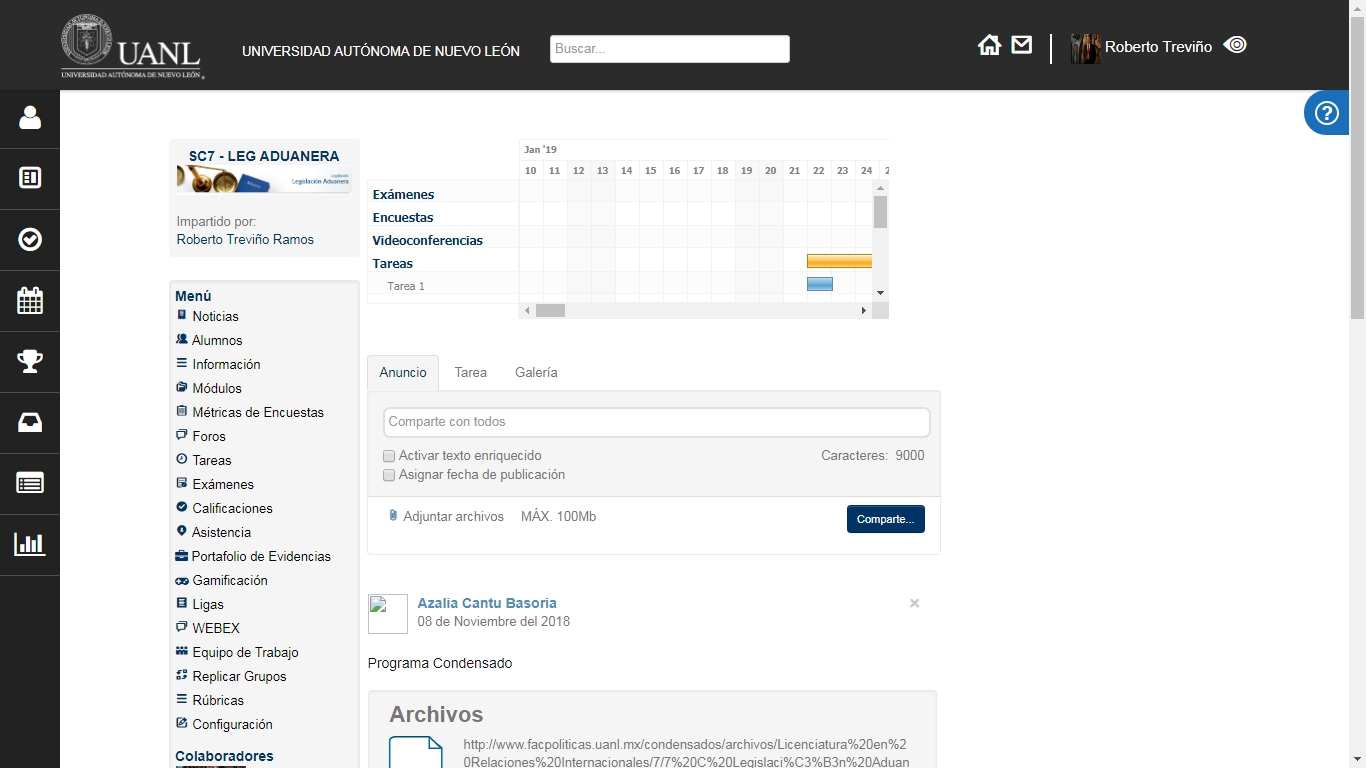 3.-En el apartado de MÓDULOS:

Se deberán crear las siguientes carpetas:

Carpeta de Evidencias: en la cual se subirán las tareas que se realizaran.

Carpeta de Contenido: dentro de esta carpeta se subirán las clases o presentaciones del maestro para una mejor retroalimentación hacia el alumno.

Carpeta de Documentos: dentro de esta carpeta se podrán subir recursos que el profesor utilizara para el apoyo del estudiante, libros, artículos de revistas o links de algún video importante.
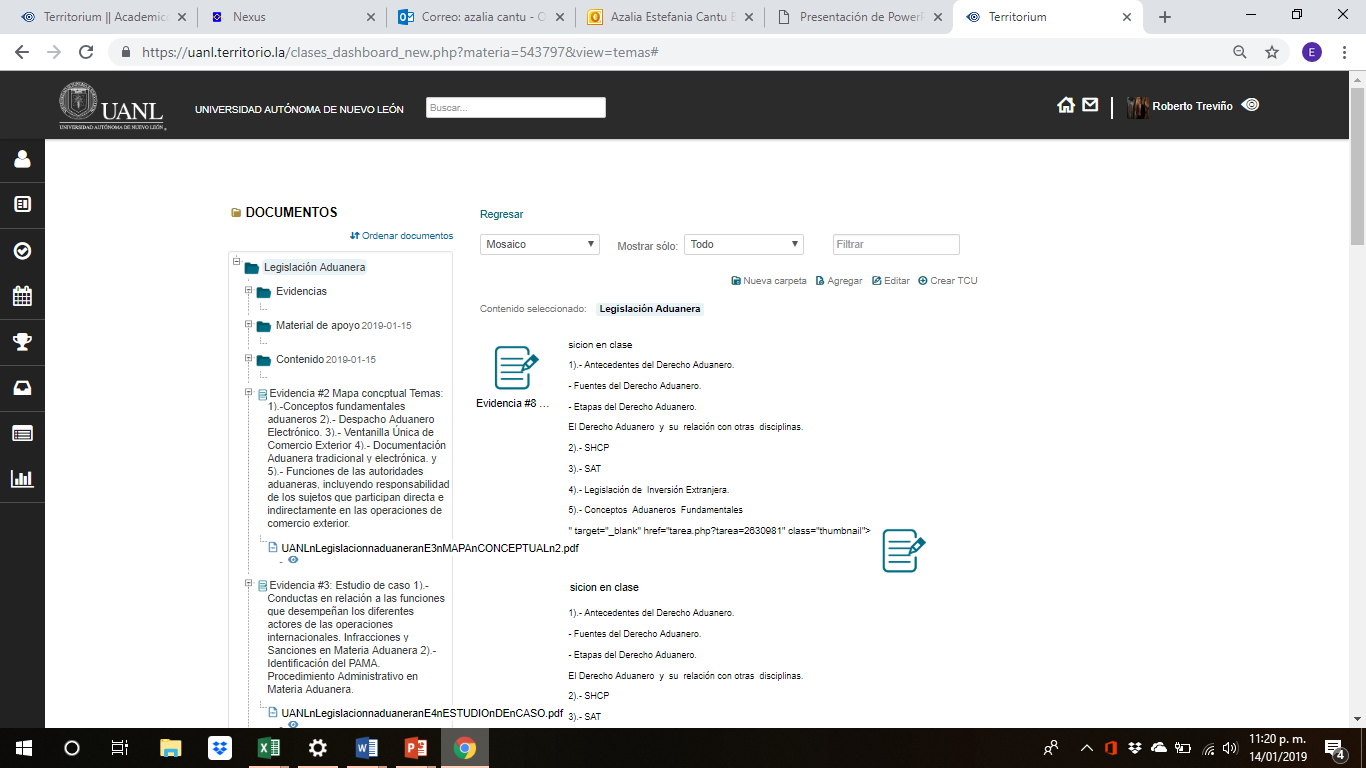 1.- Seleccionar materia
2.- Click en Nueva carpeta
4.- Las 3 carpetas que deberán tener para la replica de cursos
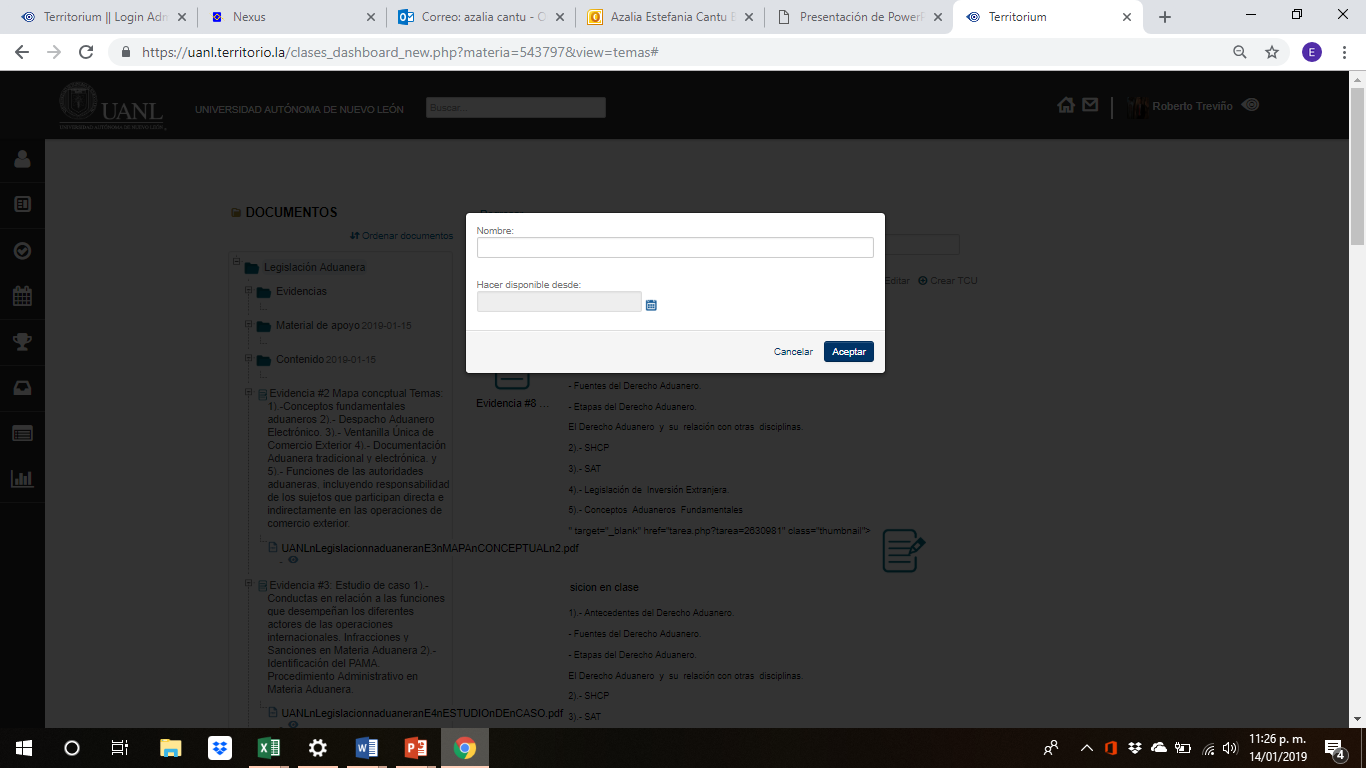 3.- Nombre y fecha
2.- Ponderaciones
4.-PONDERACIONES:
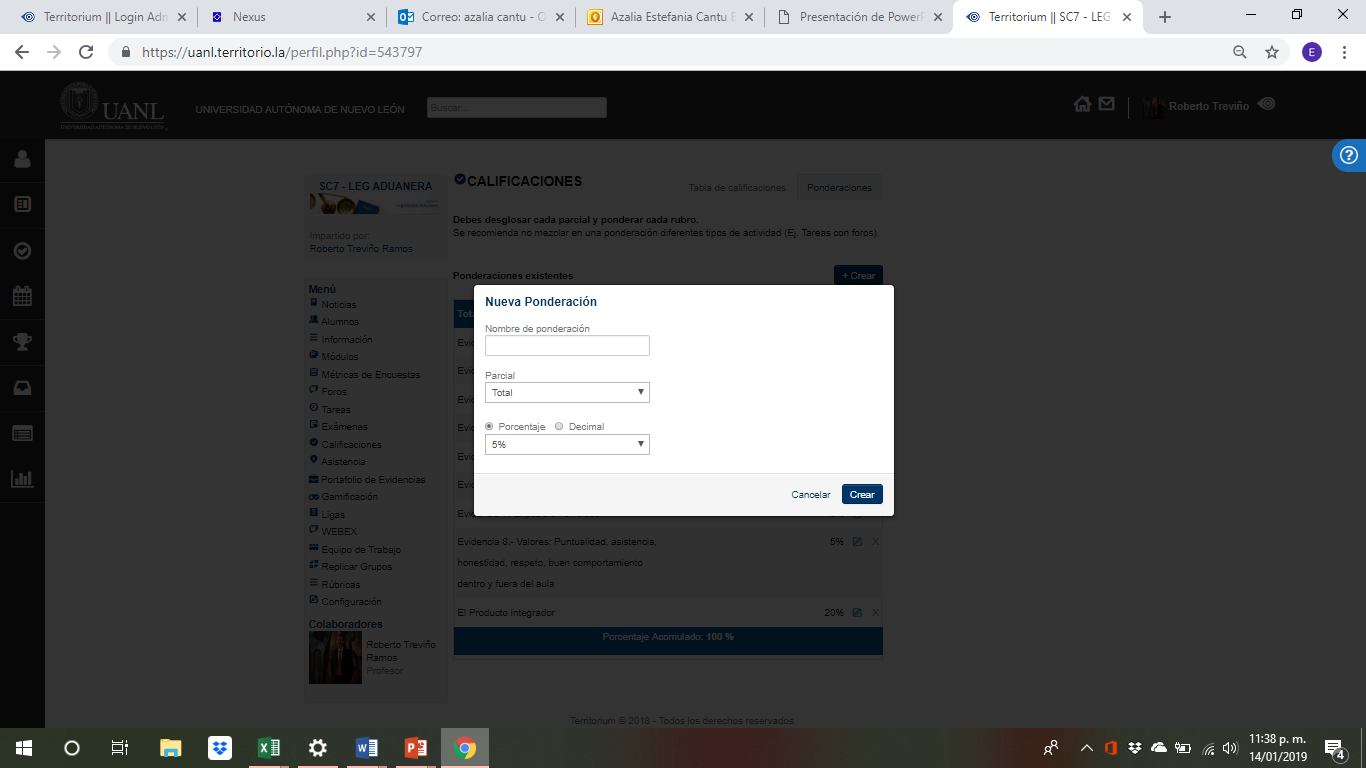 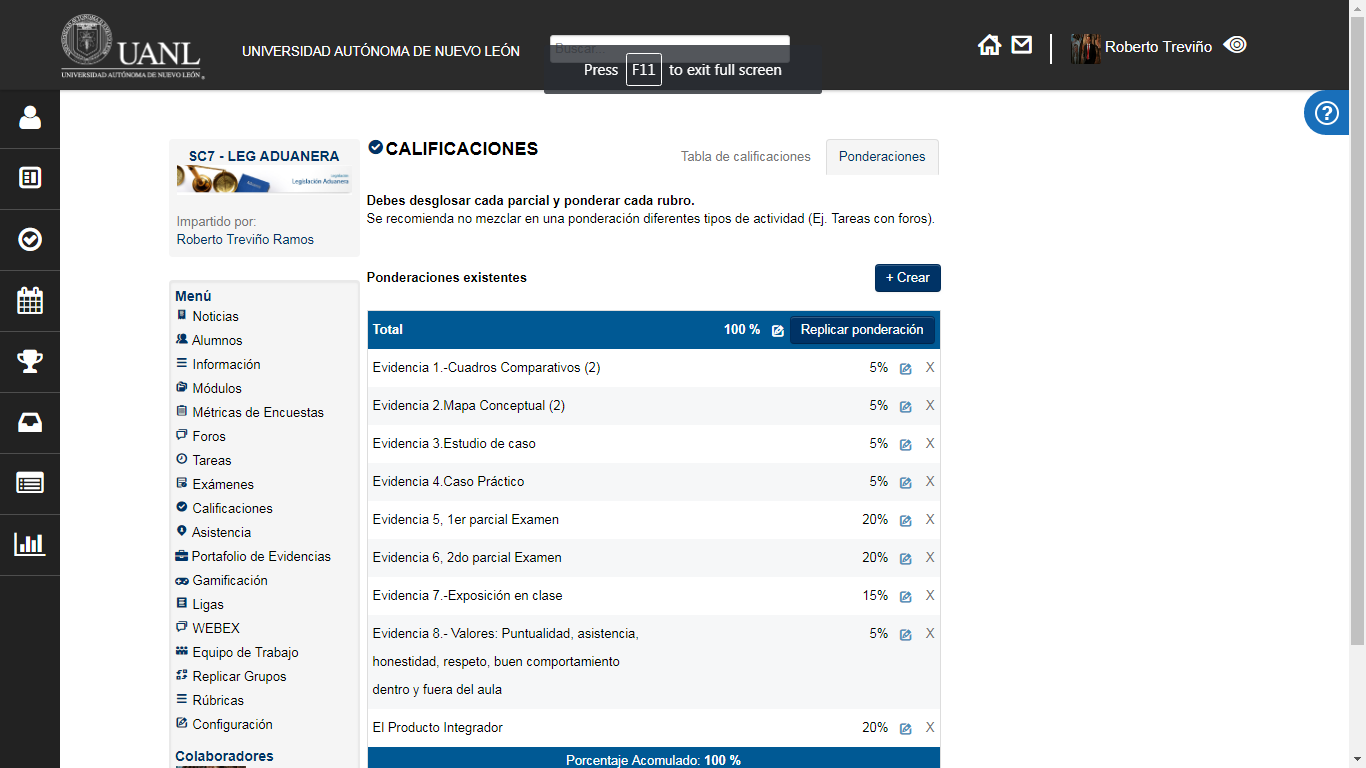 3.- Crear
4.- 
 Nombre de la evidencia
Porcentaje
Crear
1.- Calificaciones
5.-CARGA DE TAREAS
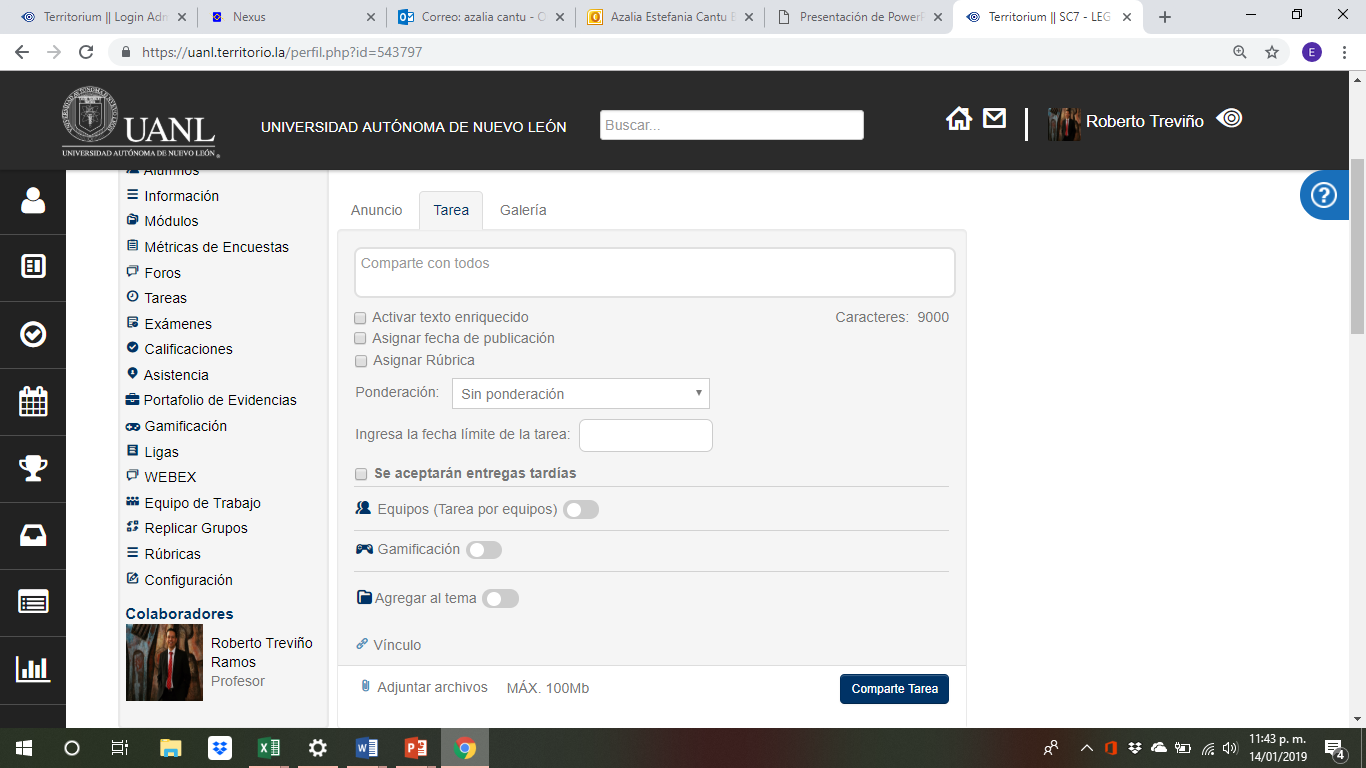 1.- Describir el nombre de la evidencia
2.- Asignar una ponderación
3.- Agregar a la carpeta IMPORTANTE!!!!!!
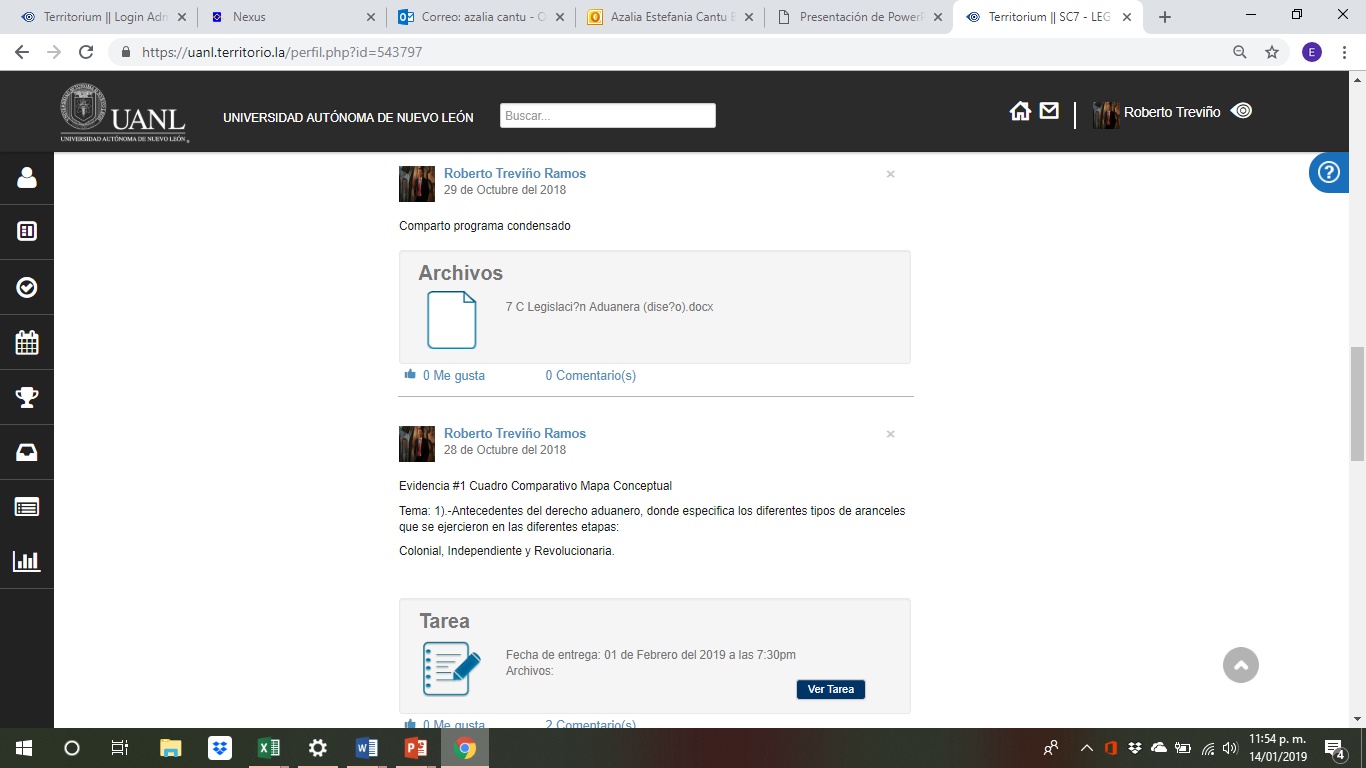 5.-REVISIÓN DE EVIDENCIAS
Dar clic en la evidencia y colocar la calificación.
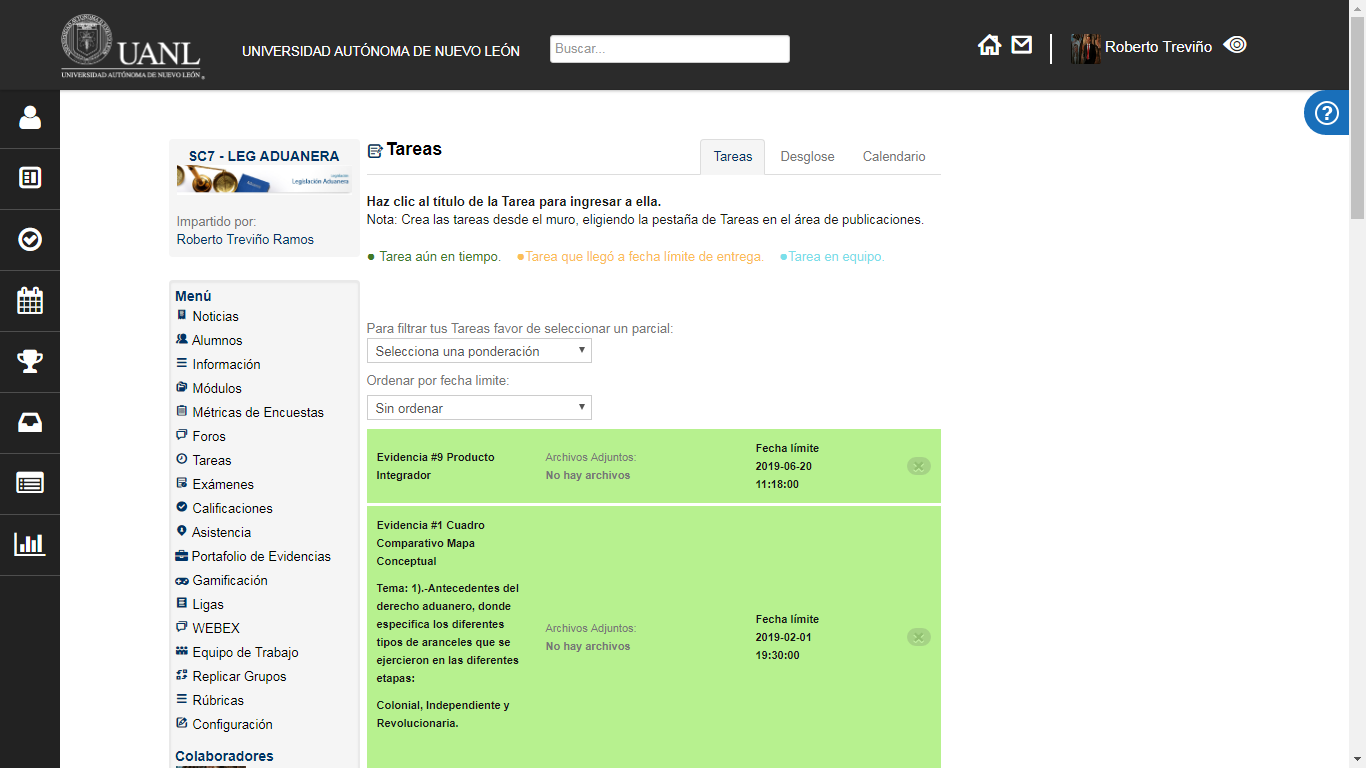 5.-En el apartado de TAREAS:
Y dentro del apartado de calificaciones aparecerán los puntos dados a cada una de las evidencias.
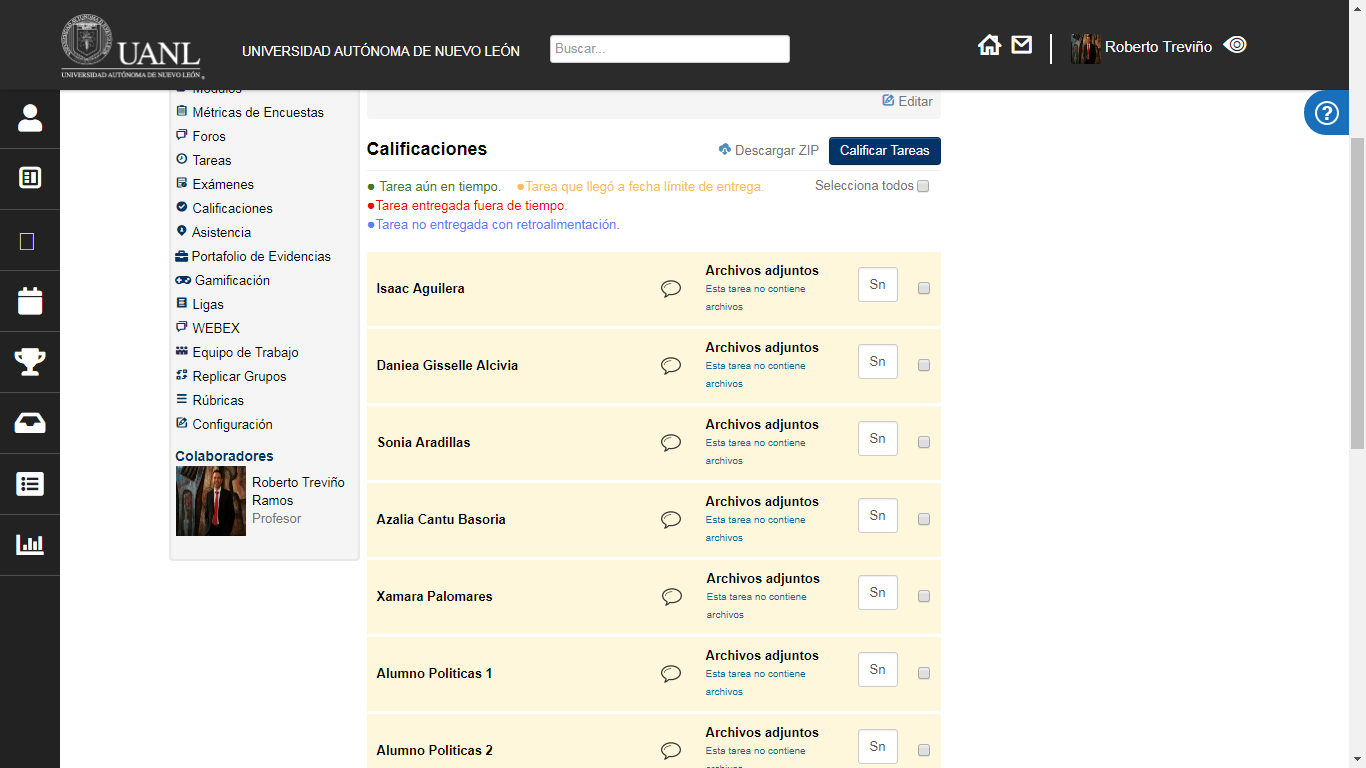 GRACIAS!!!!